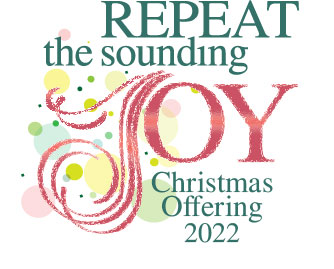 You can give to the Christmas offering by….
A designated gift through your congregational offerings
A gift online at www.oidisciples.org                                                       
     (link on bottom right of home page)
A gift sent by mail to PO Box 19466, Portland, OR 97280
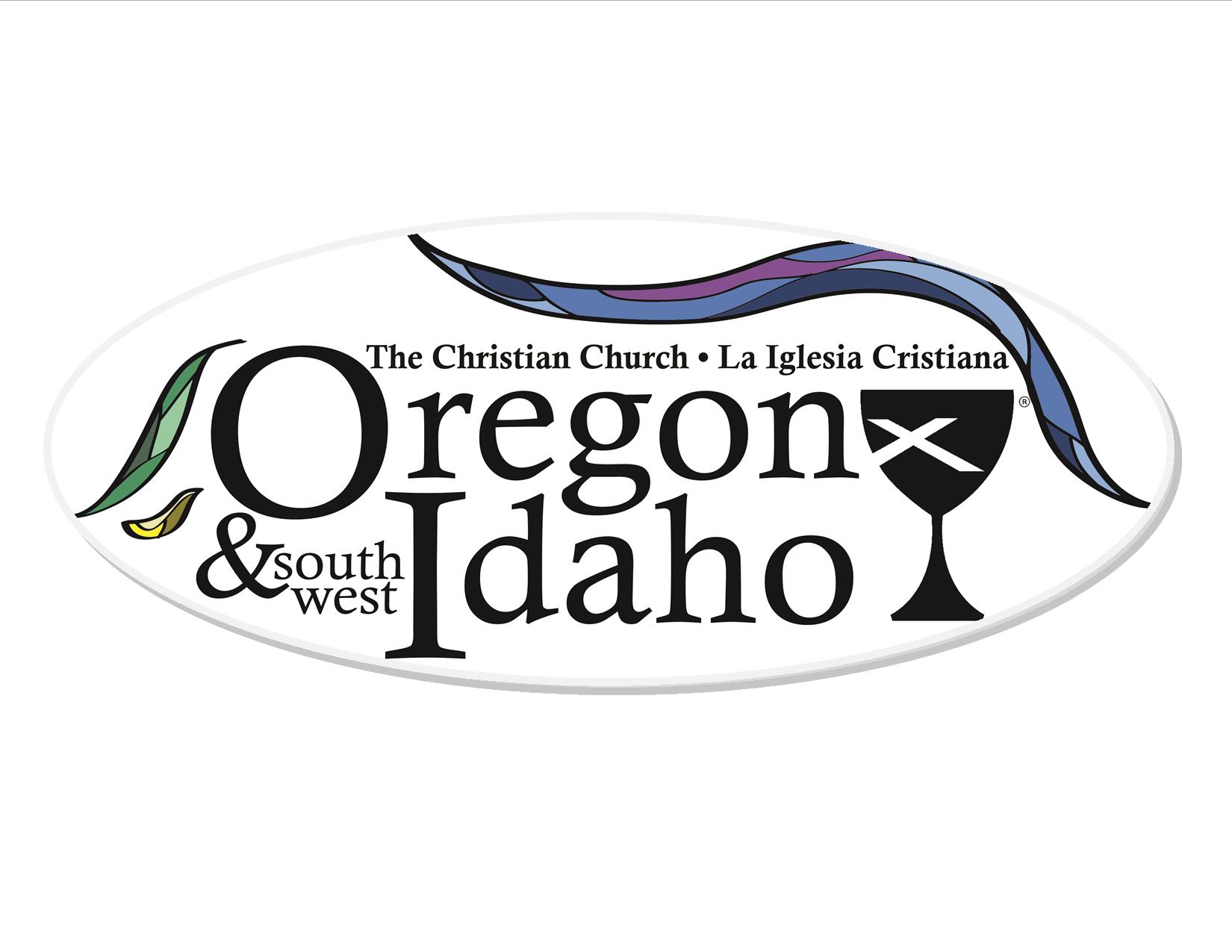 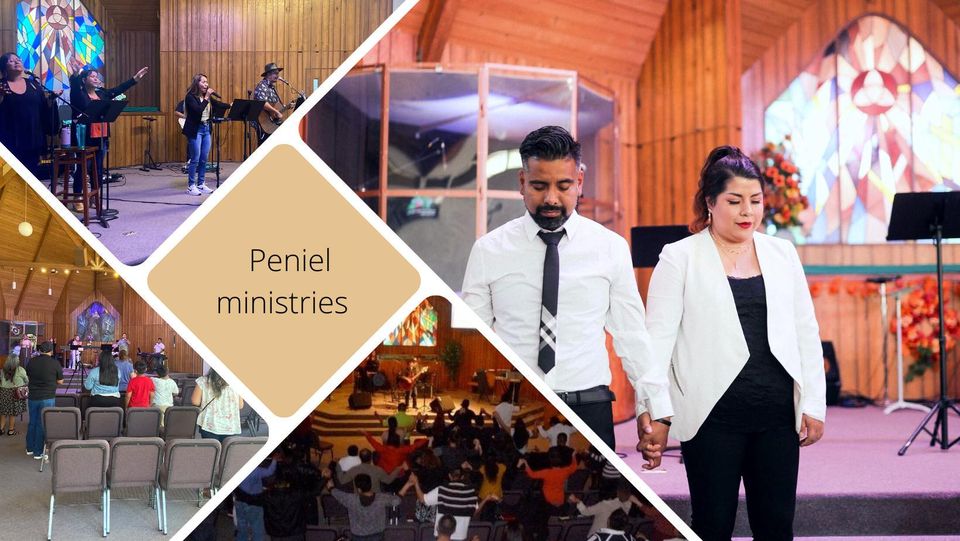 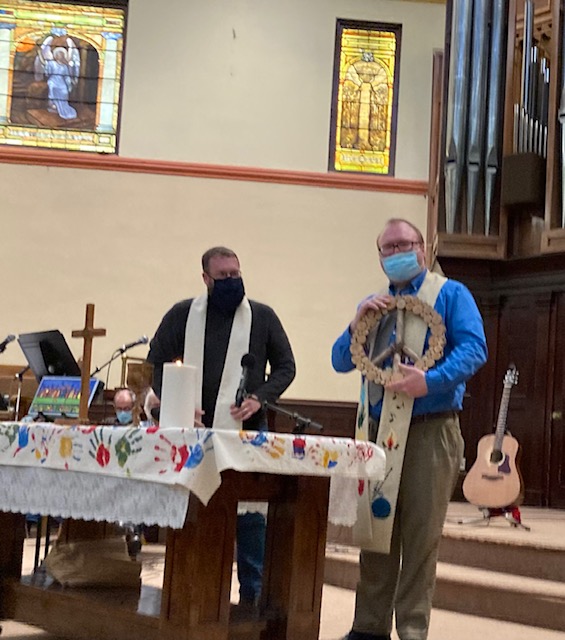 YourChristmas offering assists congregations to call new pastors….
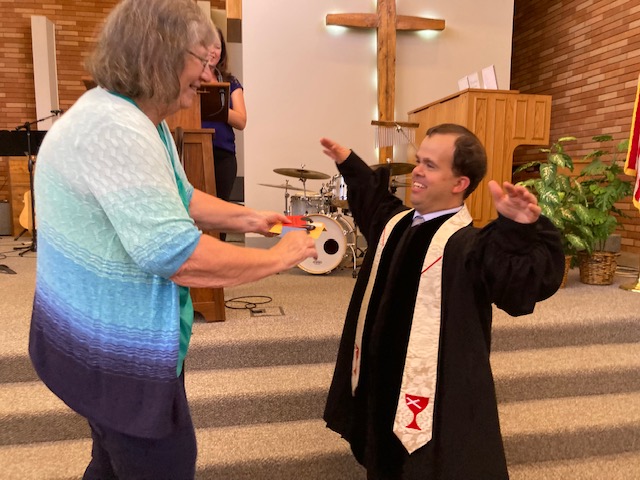 A designated gift through your congregational offerings
A gift online at www.oidisciples.org                                                       
       (link on bottom right of home page)
A gift sent by mail to PO Box 19466, Portland, OR 97280
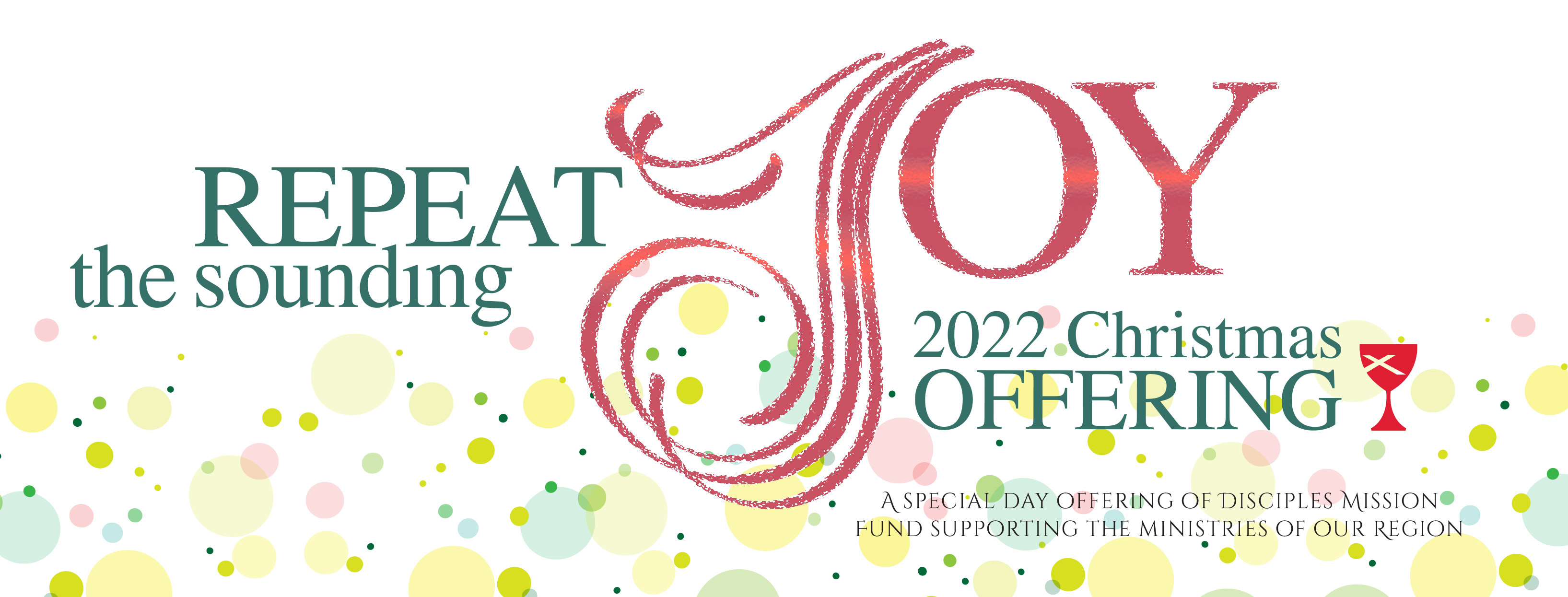 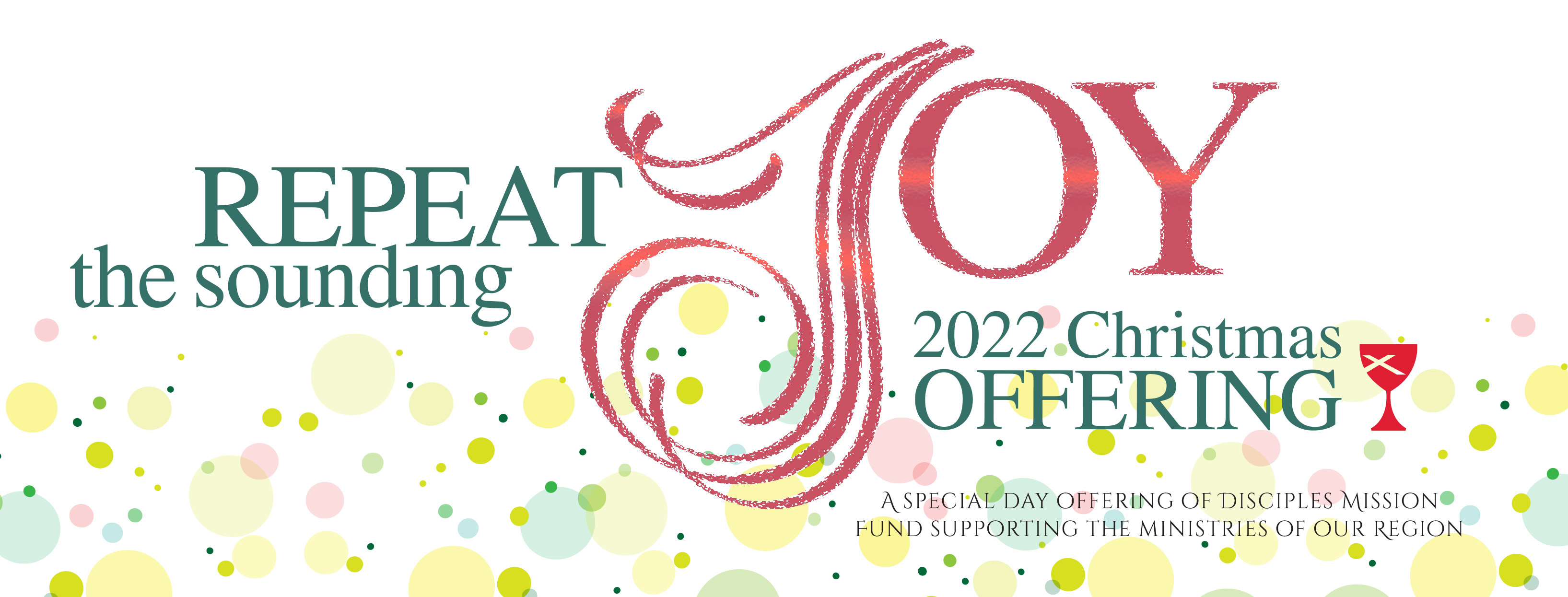 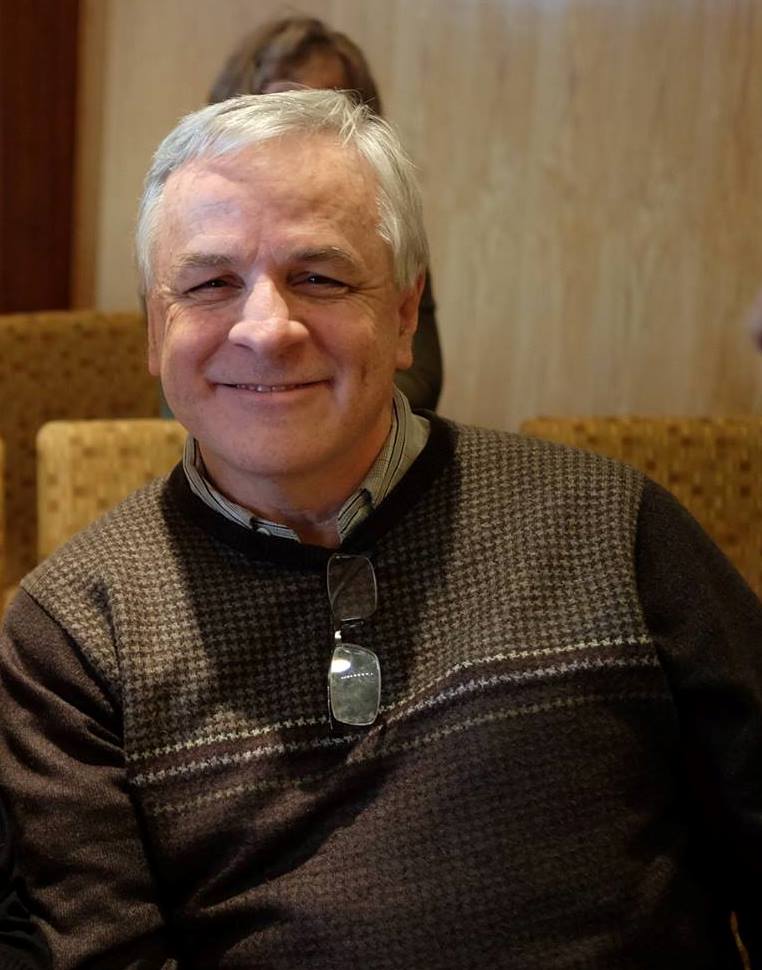 Thank you for your generosity
From 
Regional Ministers
Rev. Dr. Douglas A. Wirt
Rev. Dr. Cathy Myers Wirt
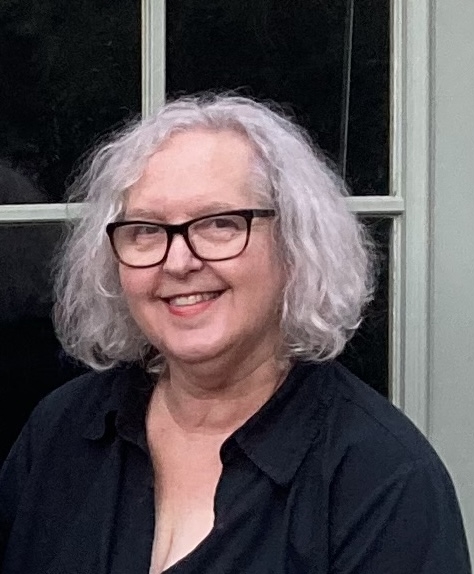 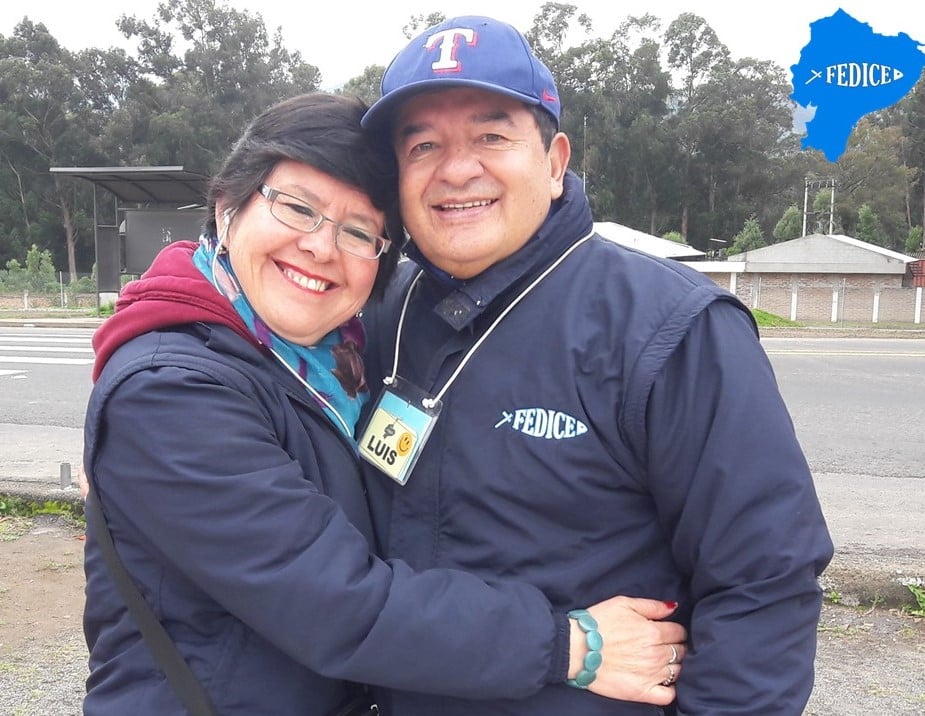 YourChristmas offering assists congregations to connect to global partners….
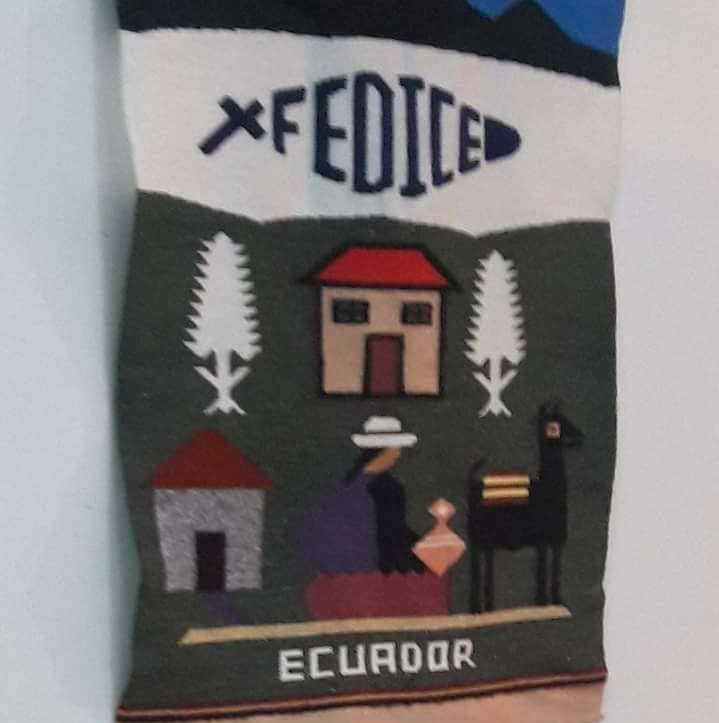 A designated gift through your congregational offerings
A gift online at www.oidisciples.org                                                       
       (link on bottom right of home page)
A gift sent by mail to PO Box 19466, Portland, OR 97280
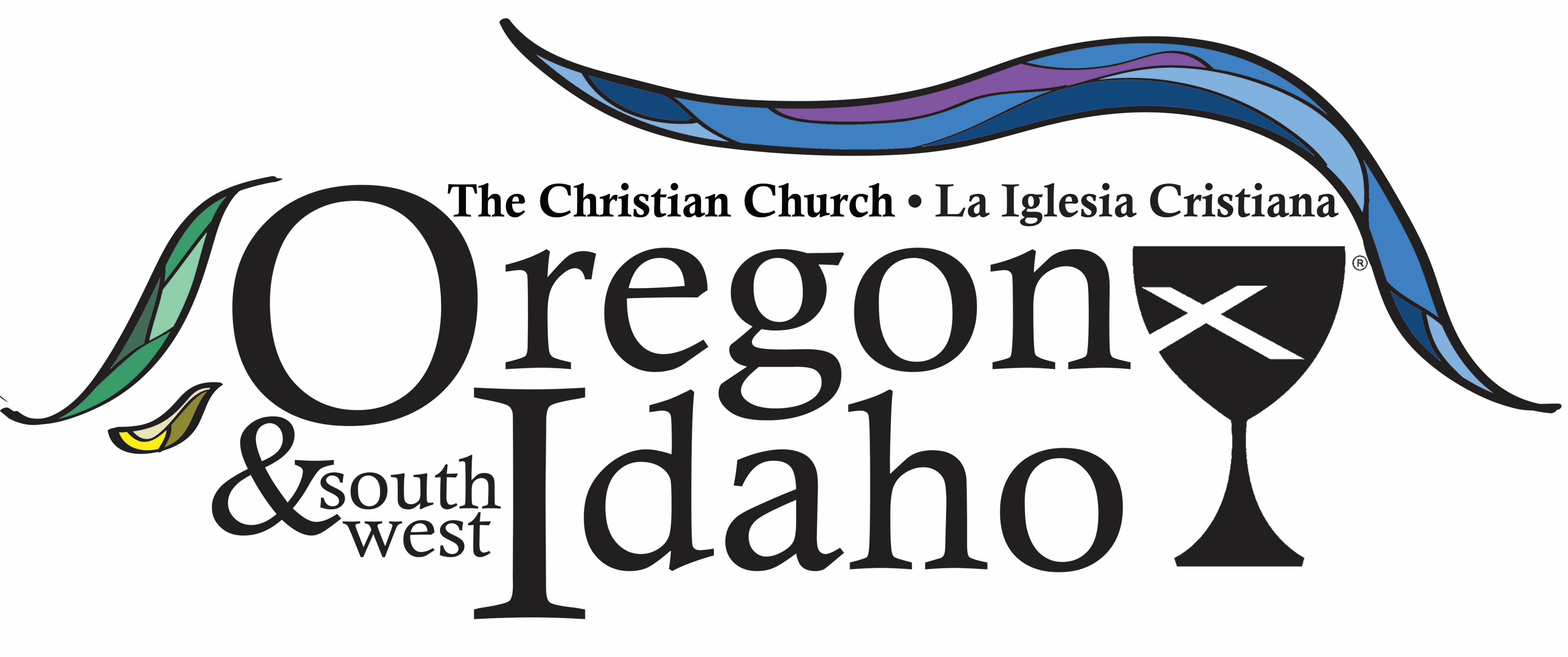 YourChristmas offering assists Disciples Women to gather for support and mission….
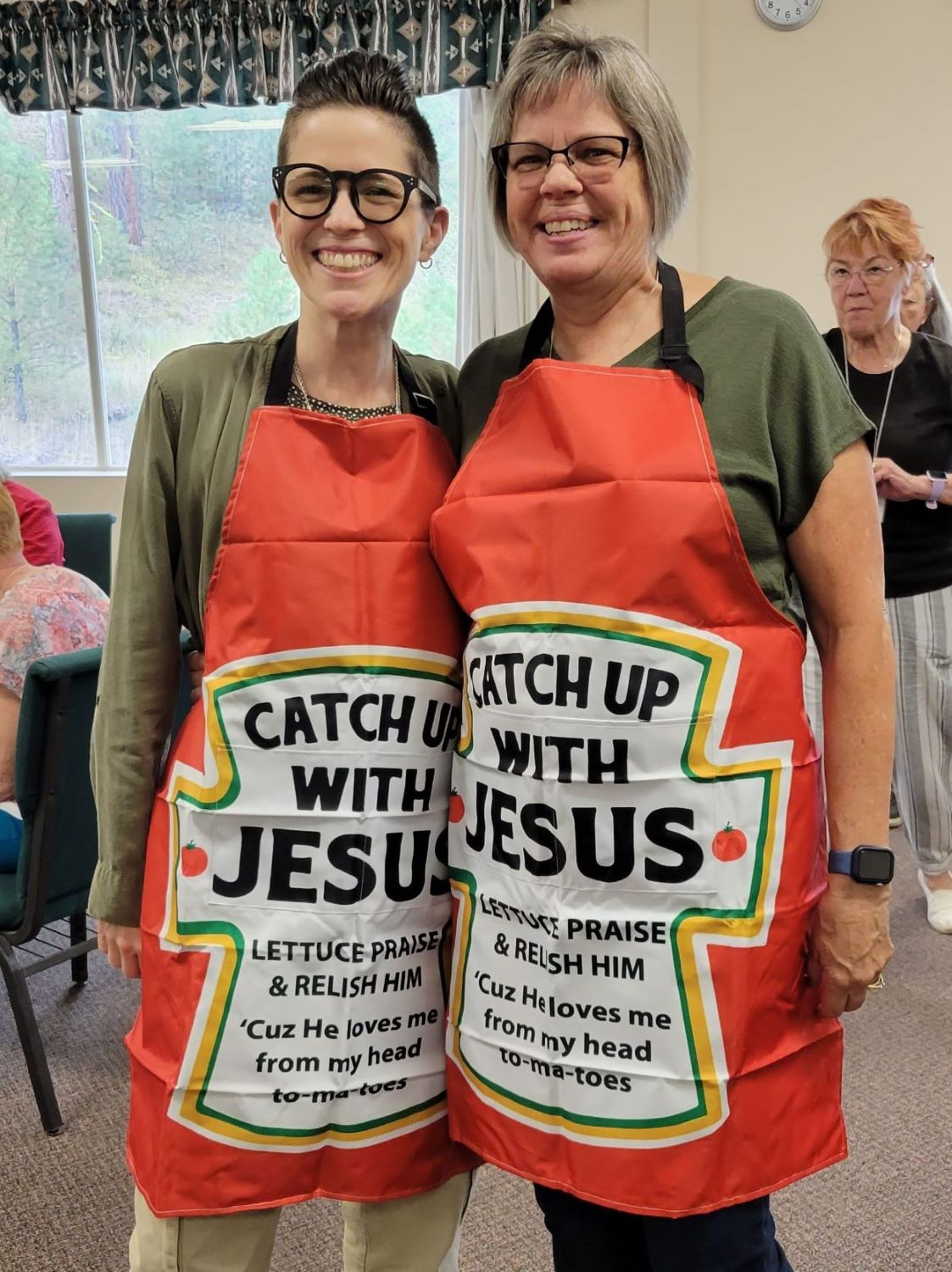 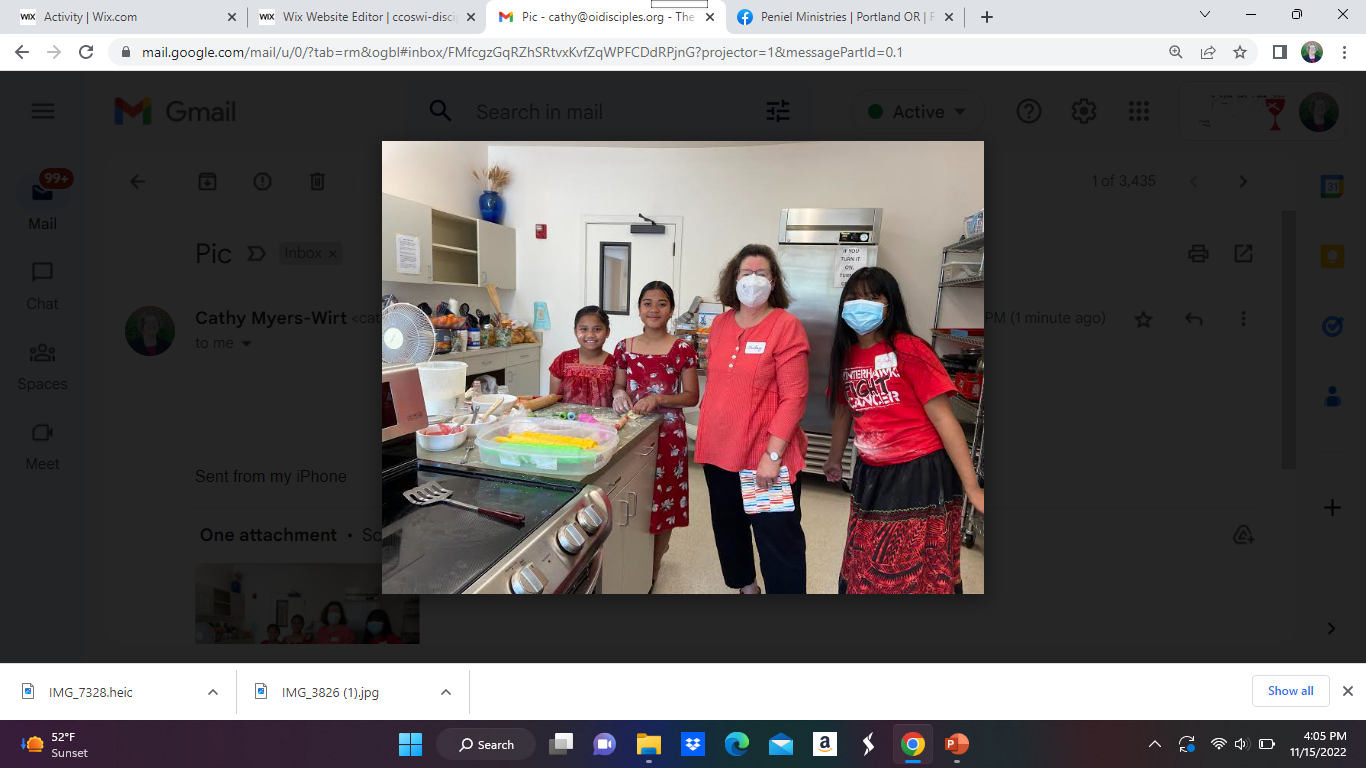 A designated gift through your congregational offerings
A gift online at www.oidisciples.org                                                       
       (link on bottom right of home page)
A gift sent by mail to PO Box 19466, Portland, OR 97280
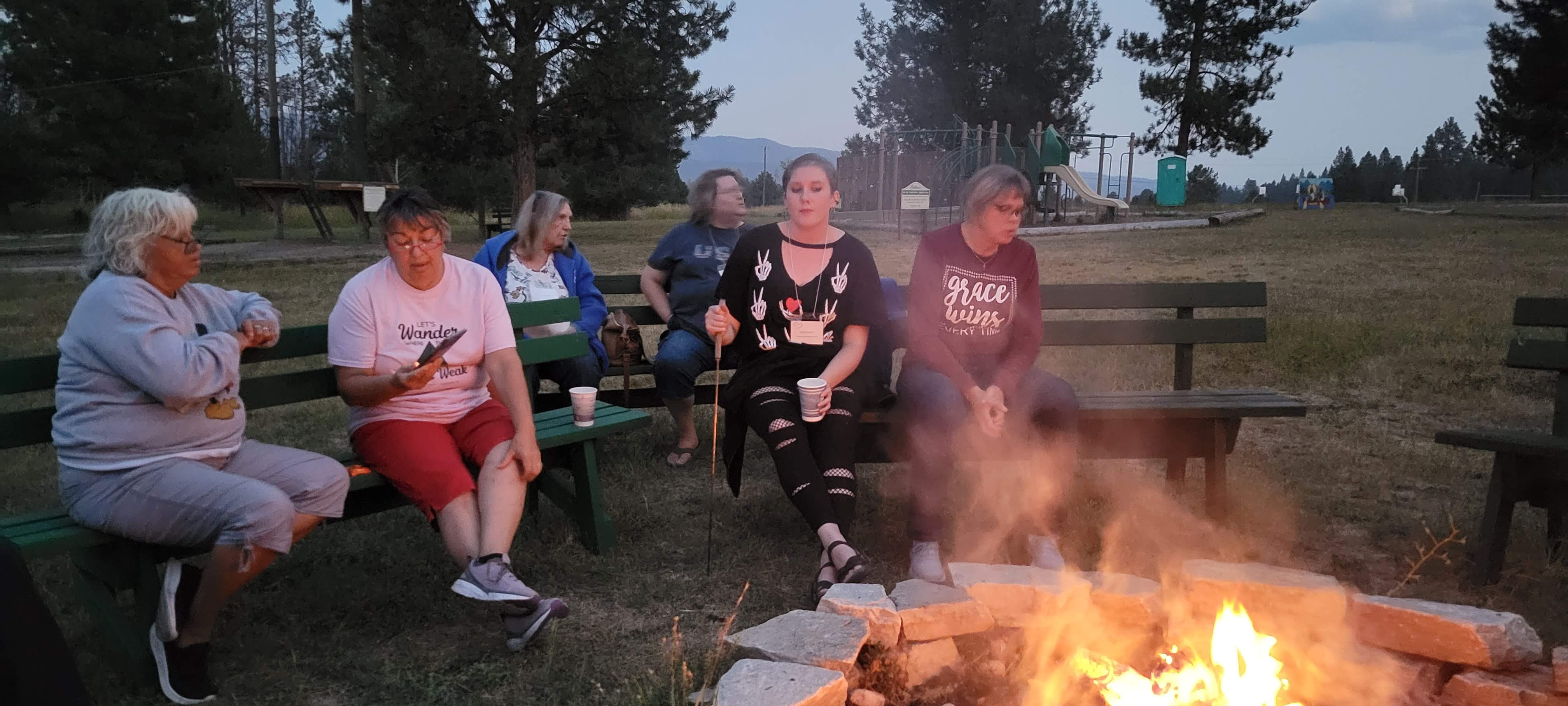 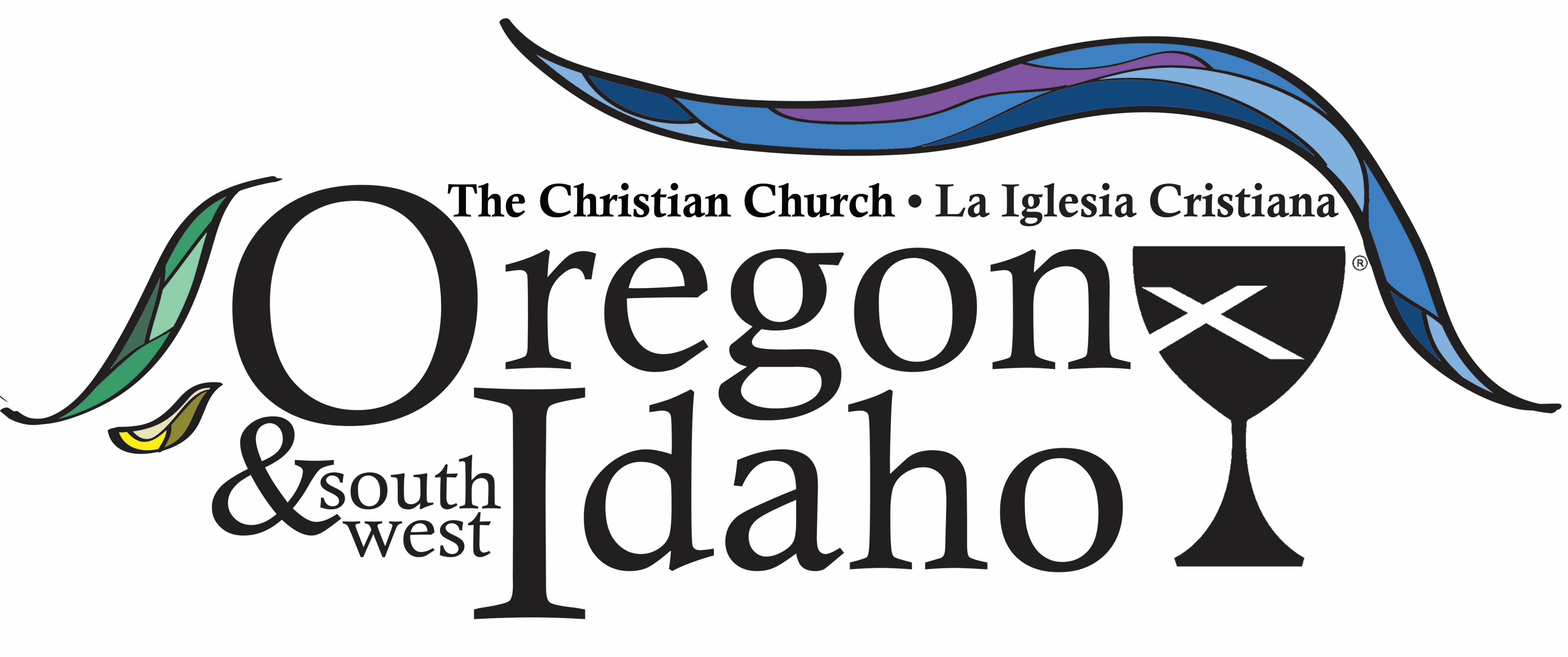